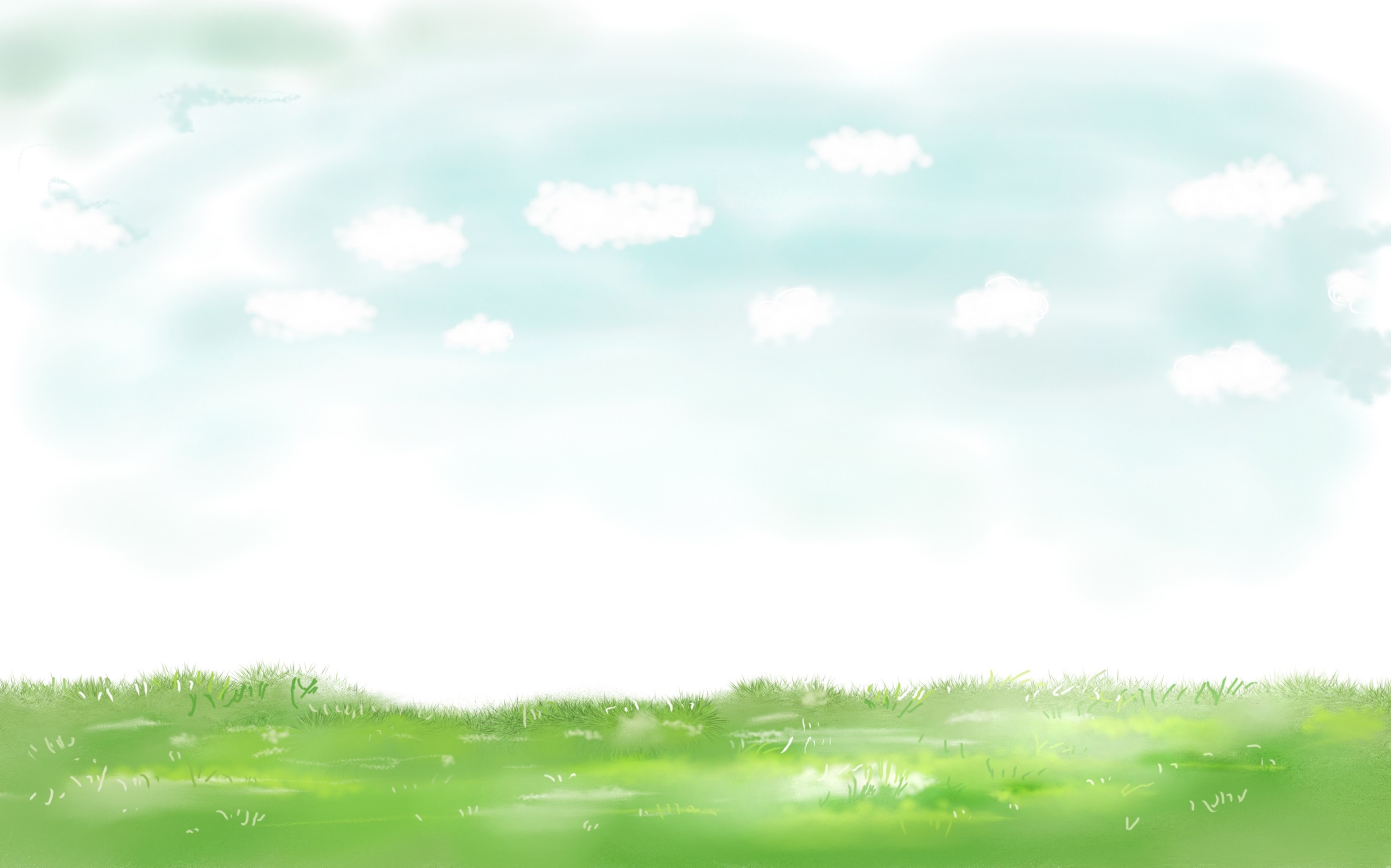 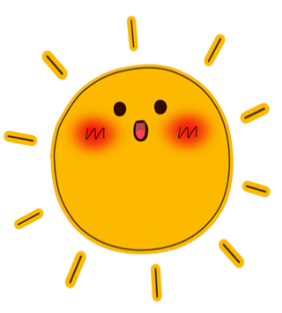 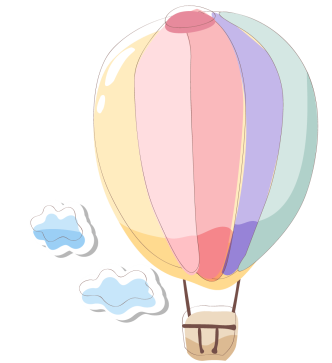 Chủ đề 2: 
Phép cộng, phép trừ trong phạm vi 20
Bài 10: LUYỆN TẬP CHUNG
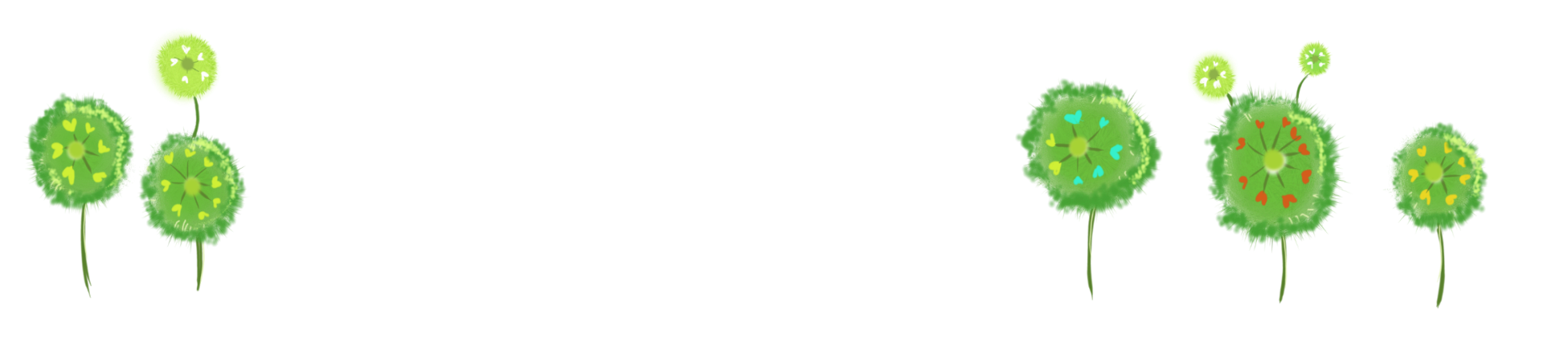 Tiết 2
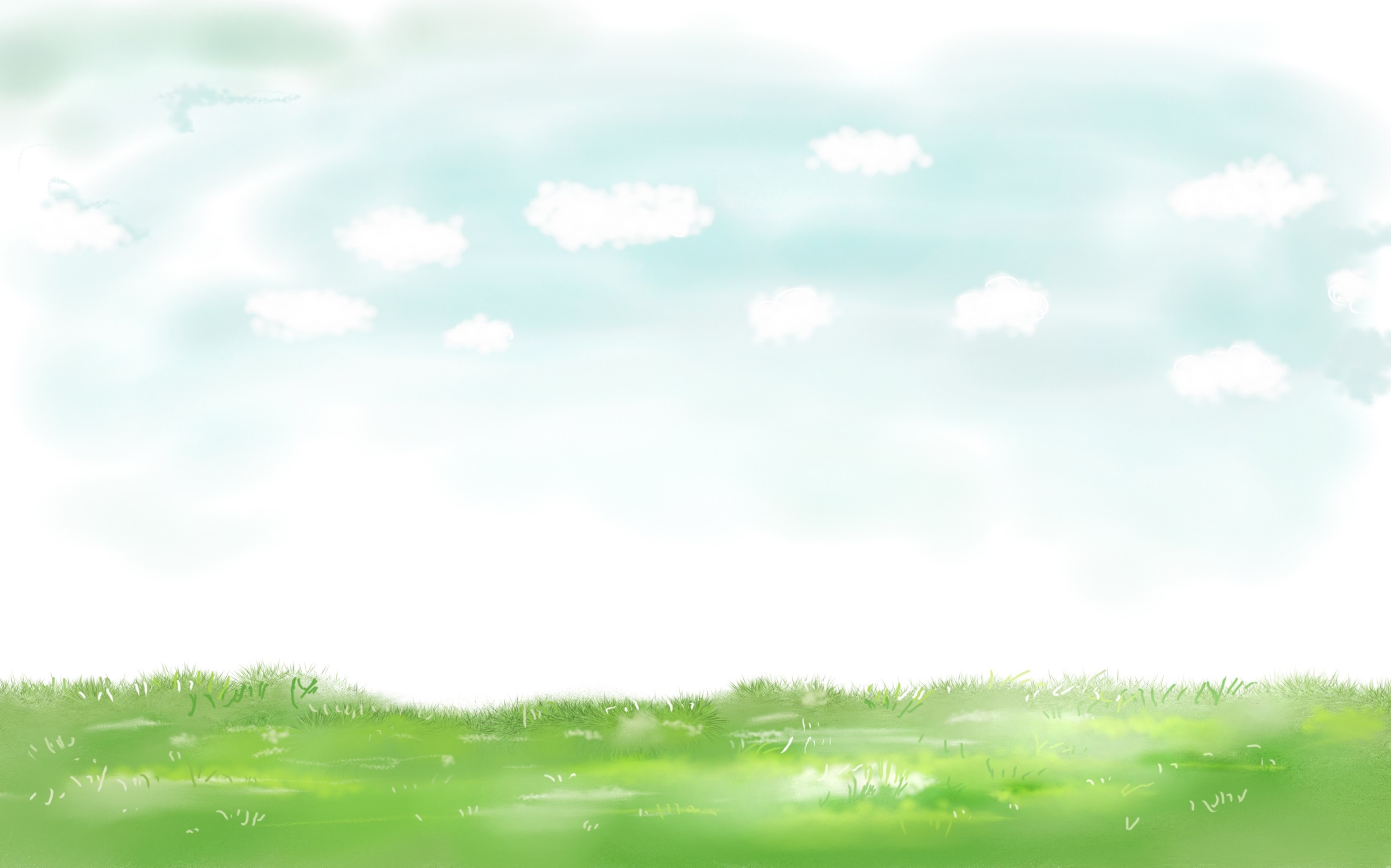 Vận dụng vào trò chơi.
Củng cố bảng cộng qua 10
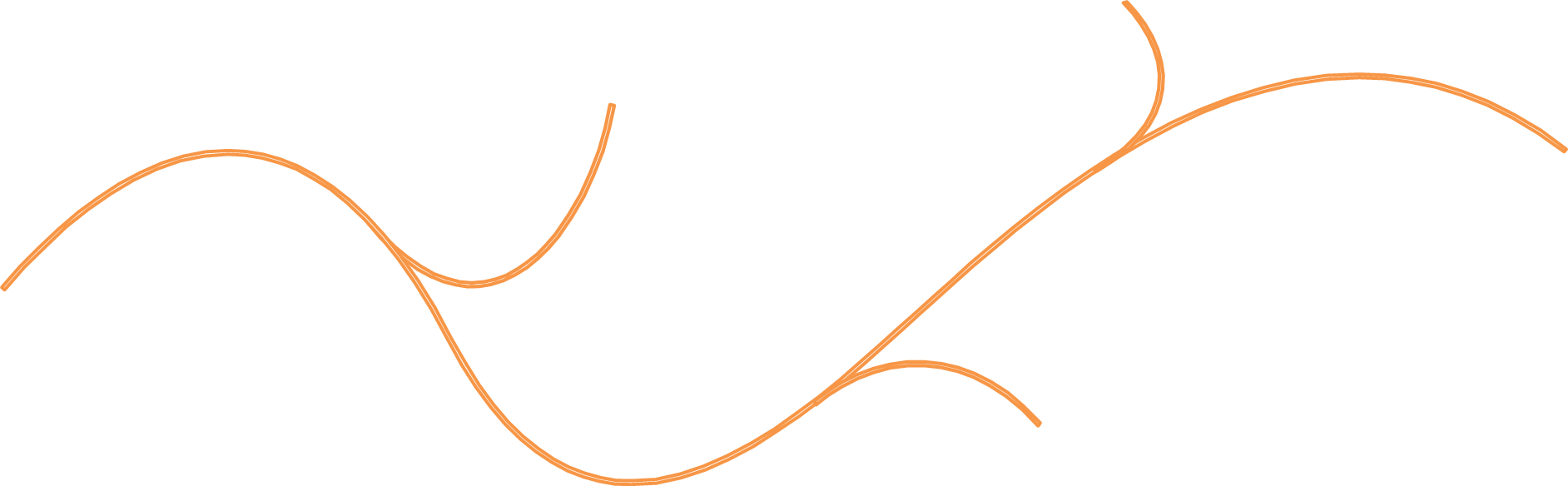 Yêu cầu cần đạt
Giải các bài toán về thêm, bớt một số đơn vị
1
Số ?
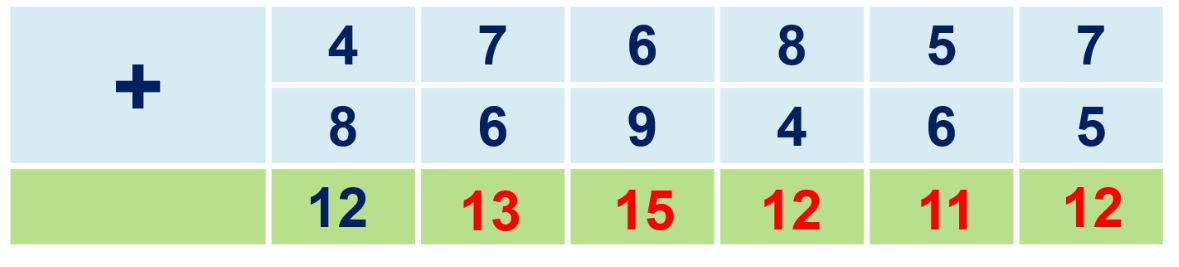 ?
?
?
?
?
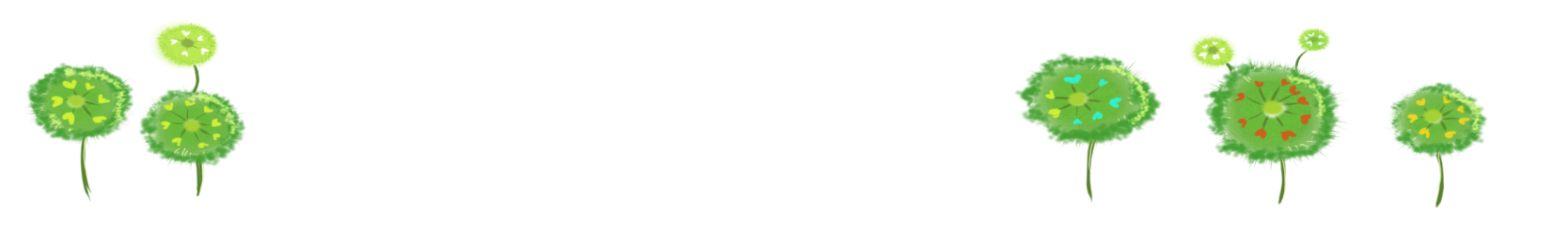 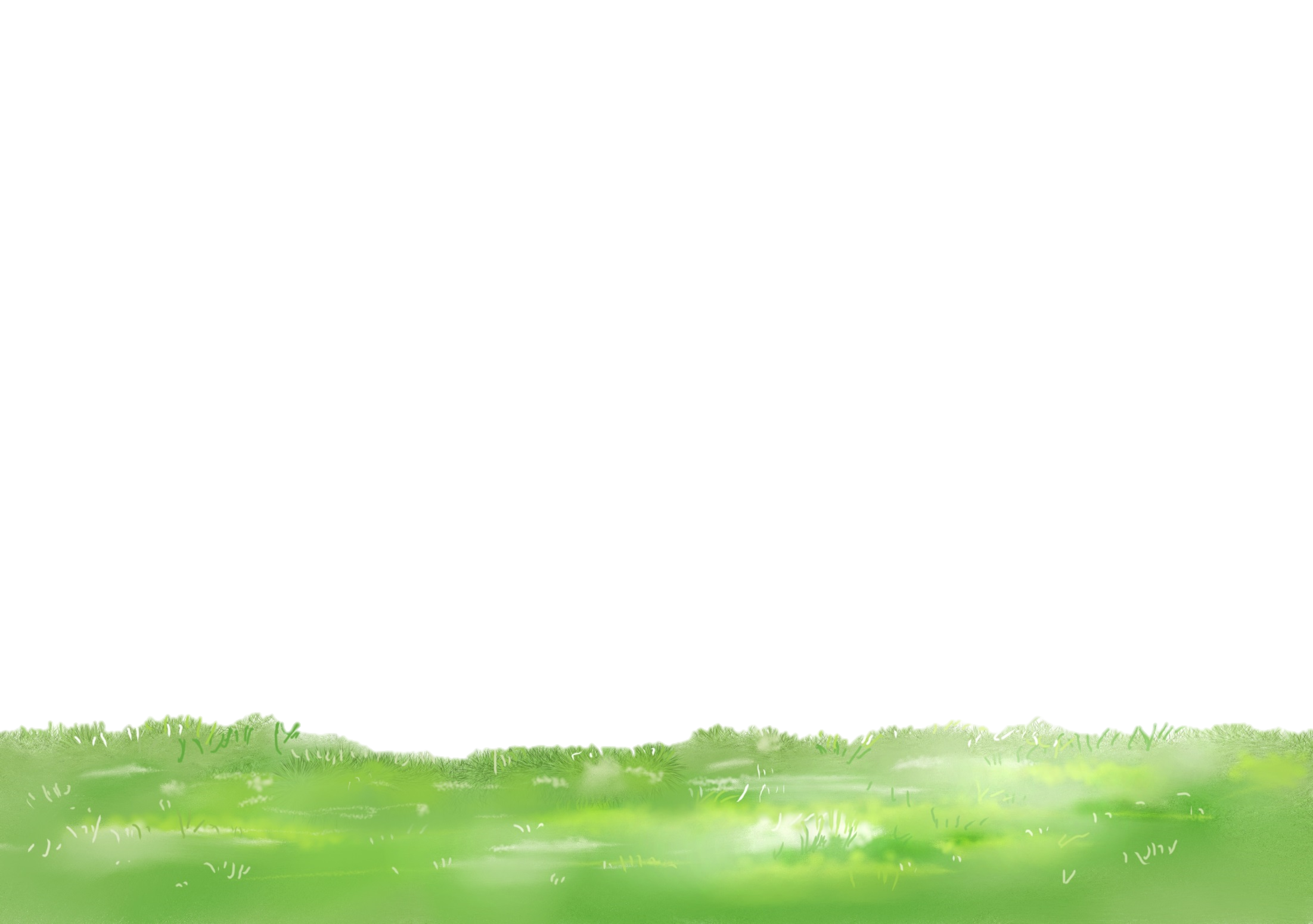 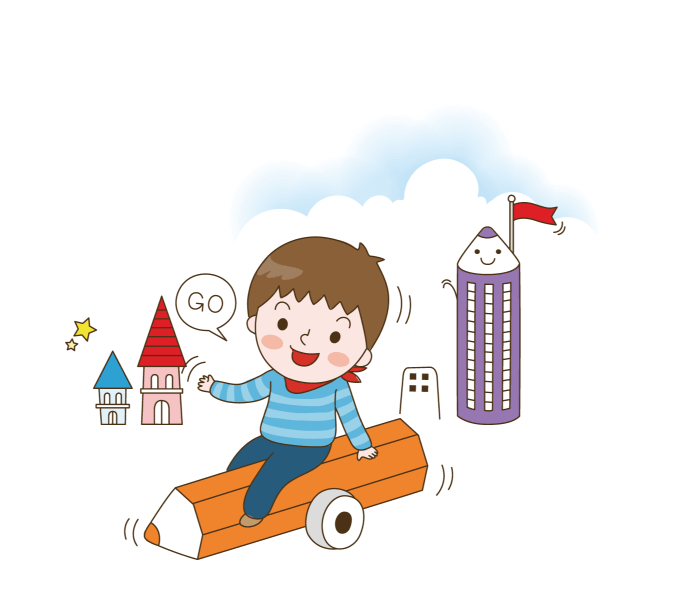 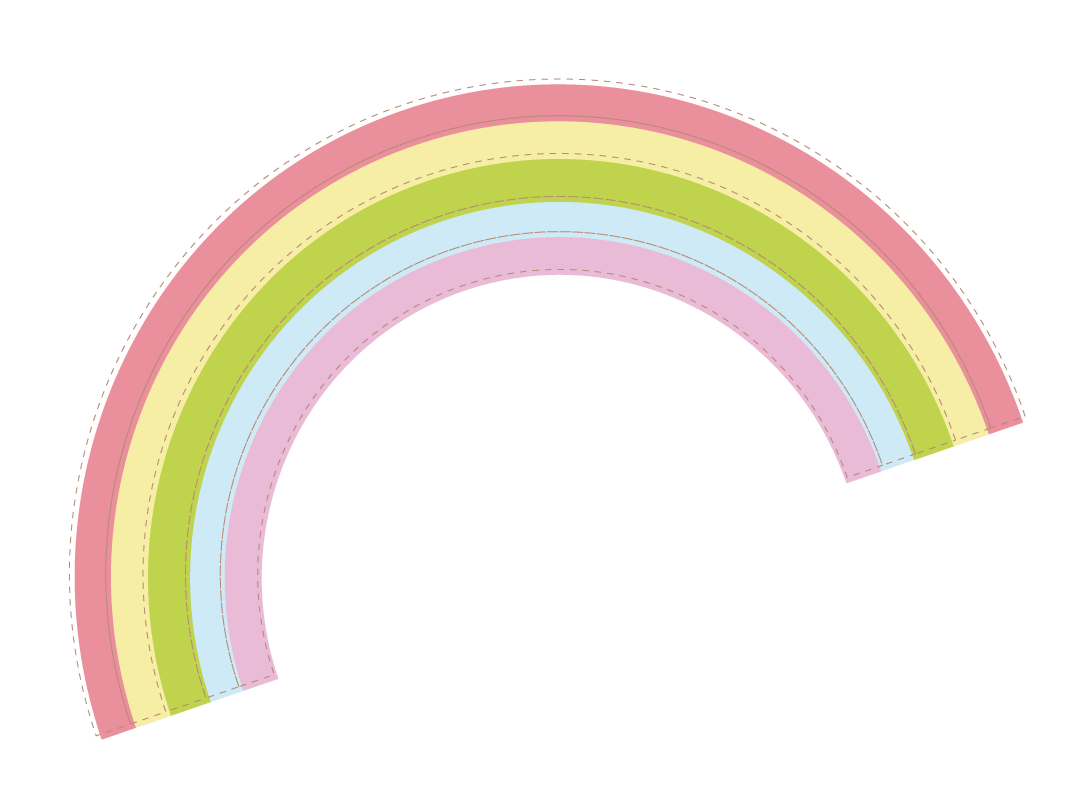 4 + 8 = 12       
 8 + 4 = 12
Khi đổi chỗ các số hạng trong  một tổng thì tổng không thay đổi.
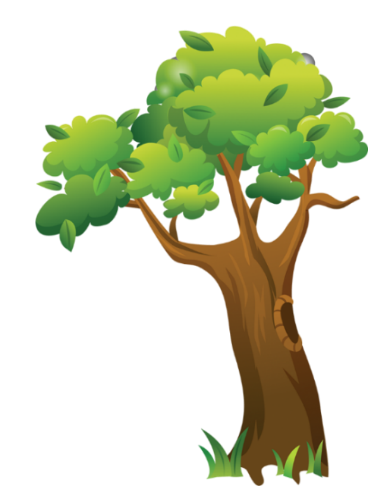 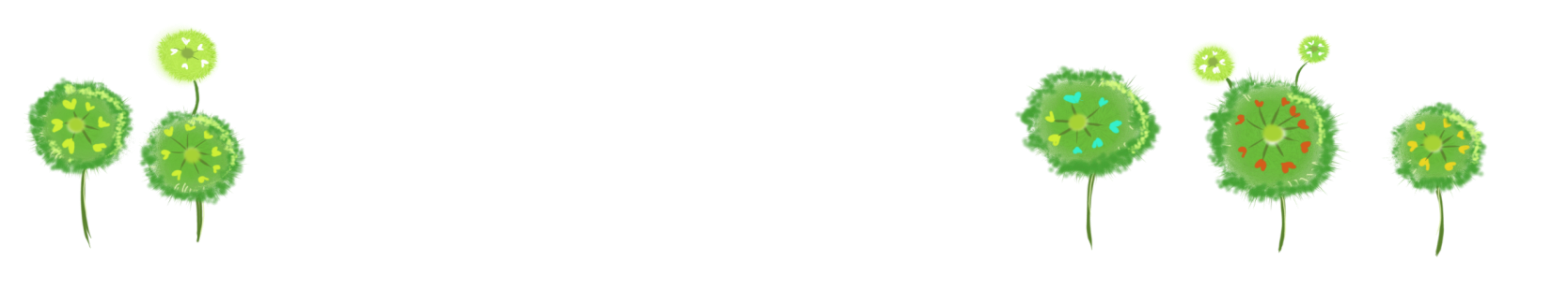 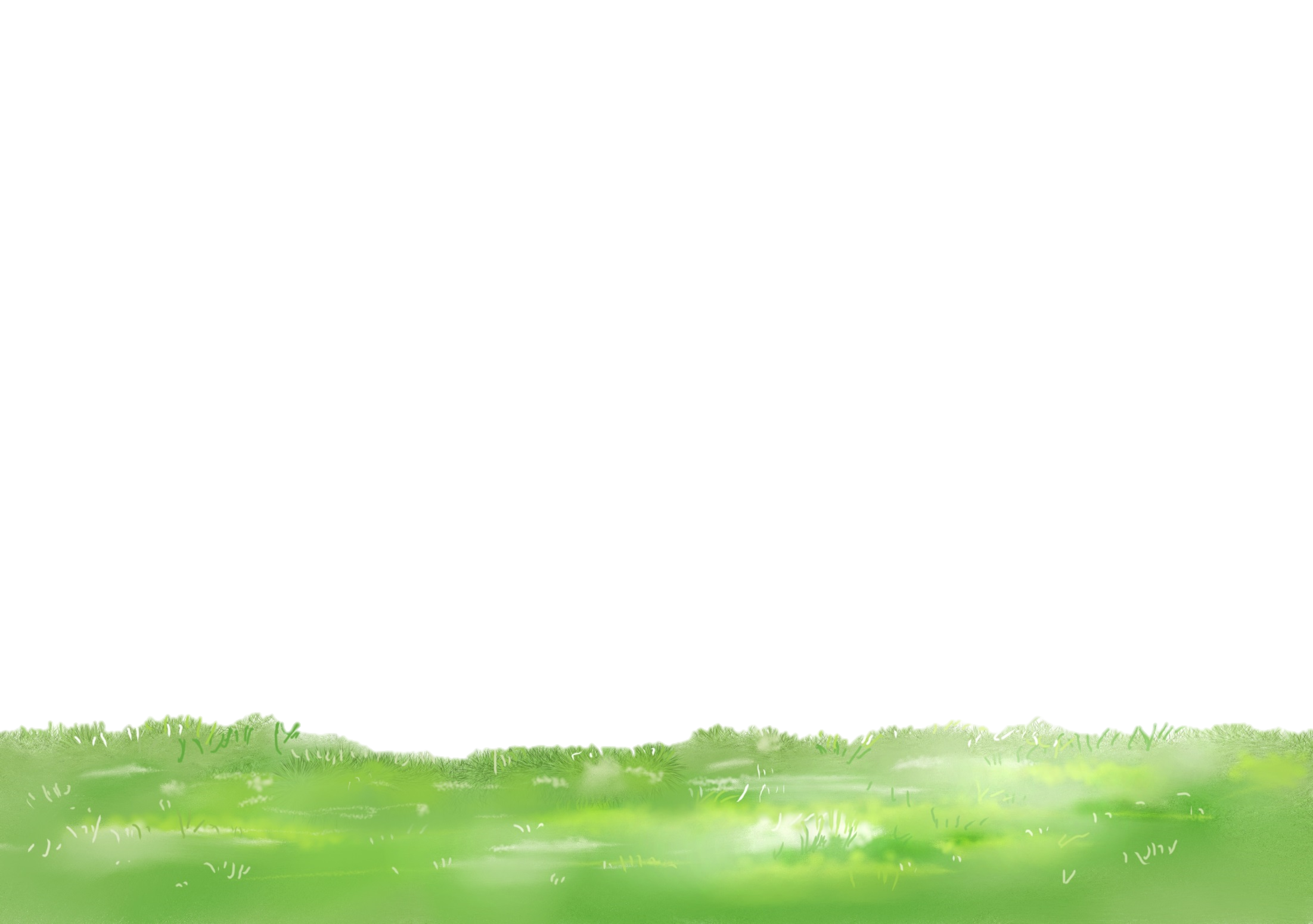 [Speaker Notes: GV nói thêm về khi đổi chỗ 2 số hạng trong 1 tổng thì tổng k thay đối….]
Có 6 bạn đang chơi bóng rổ, sau đó thêm 3 bạn chạy đến cùng chơi. Hỏi lúc đó có tất cả bao nhiêu bạn chơi bóng rổ?
2
Tóm tắt
Có		: 6 bạn
Thêm 		: 3 bạn
Có tất cả	: … bạn?
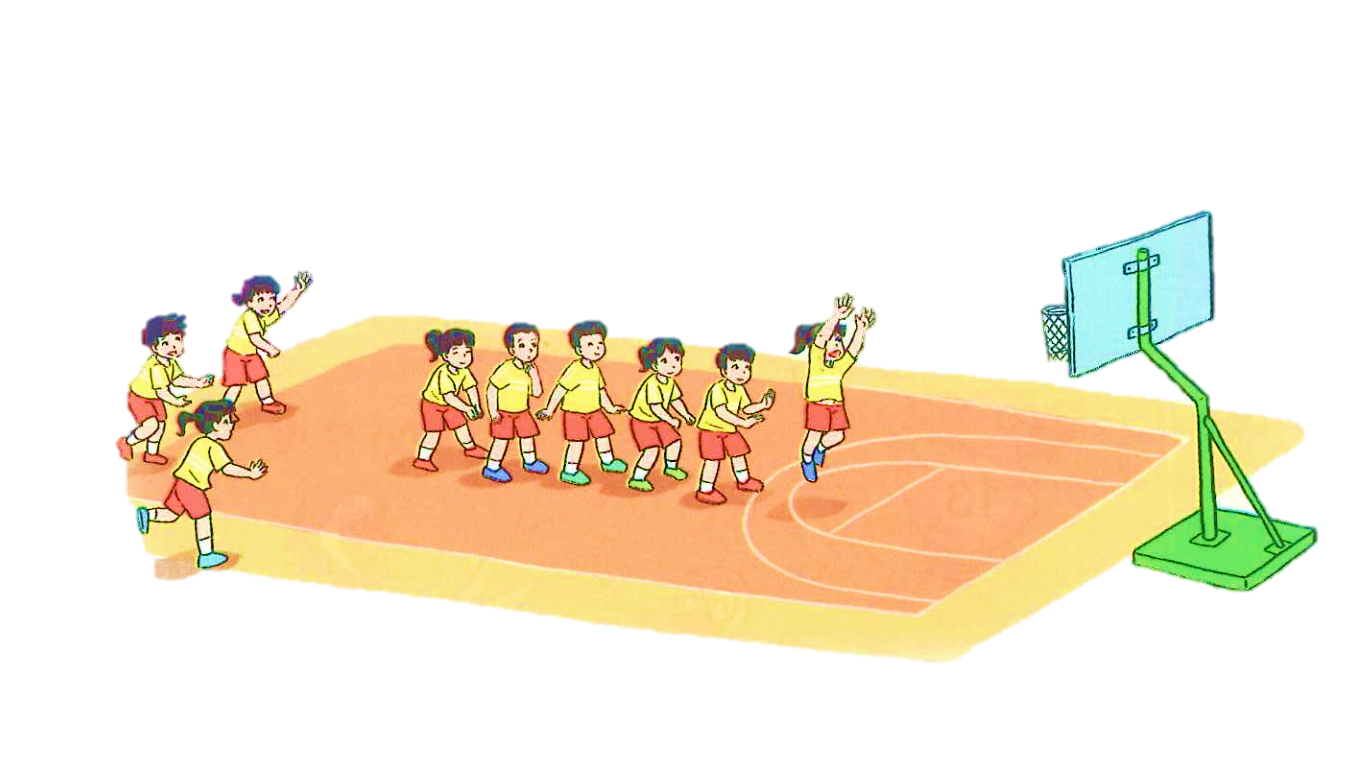 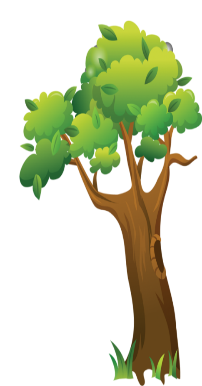 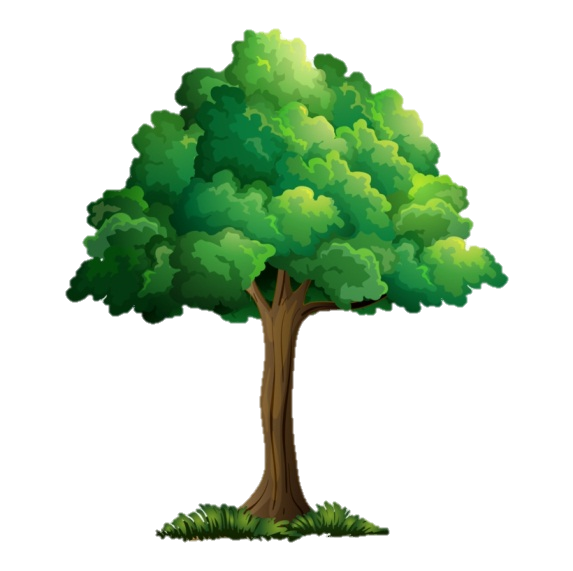 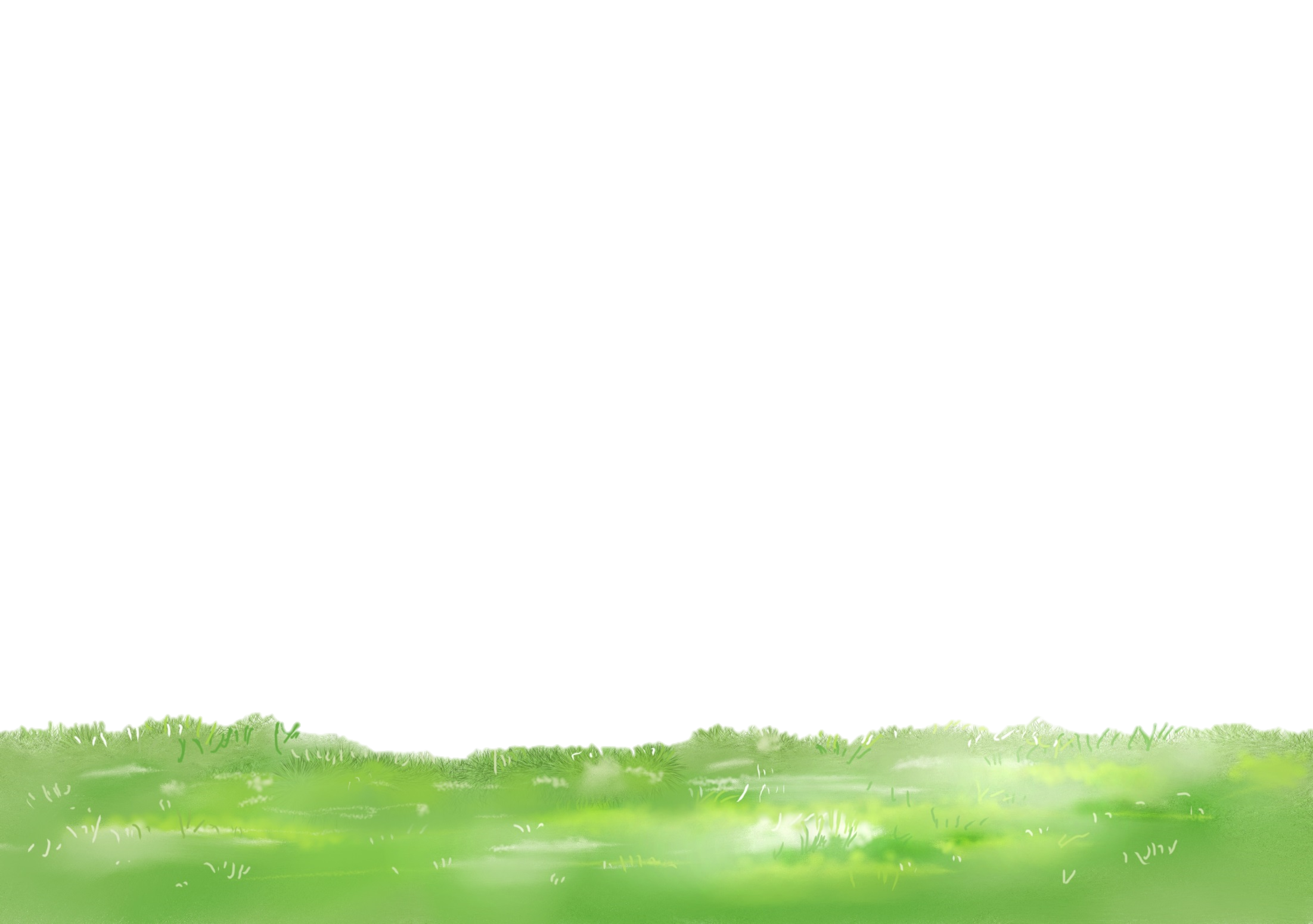 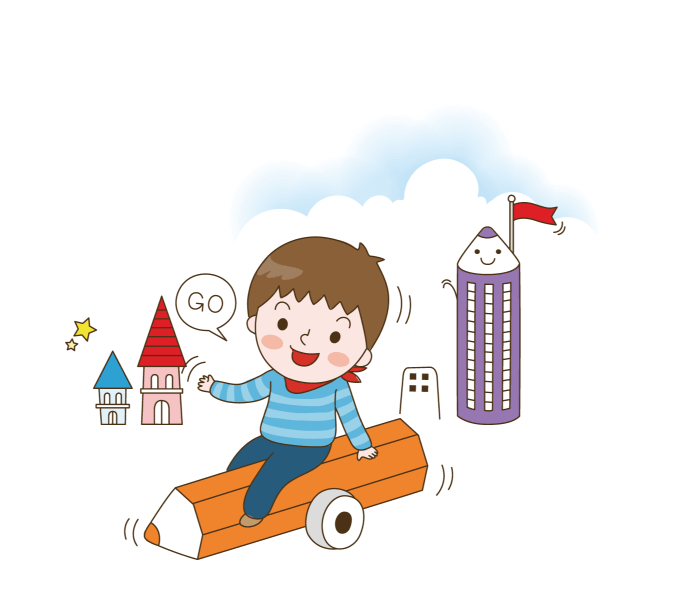 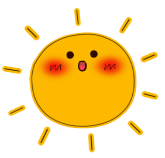 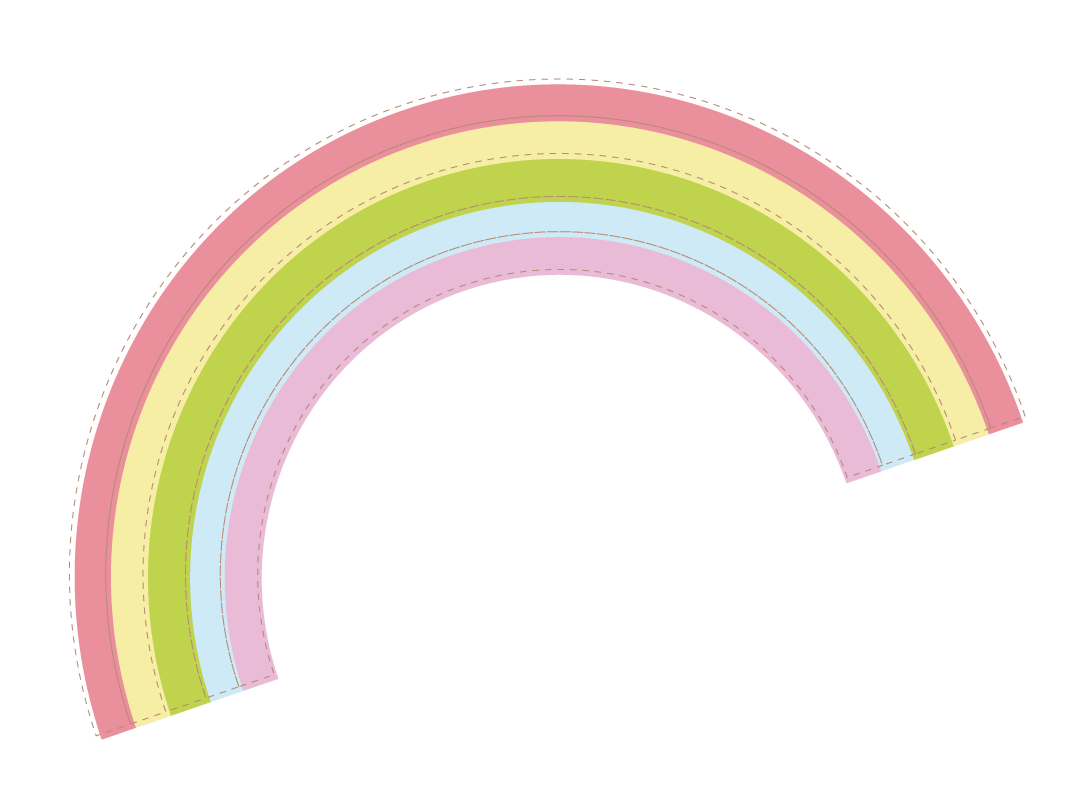 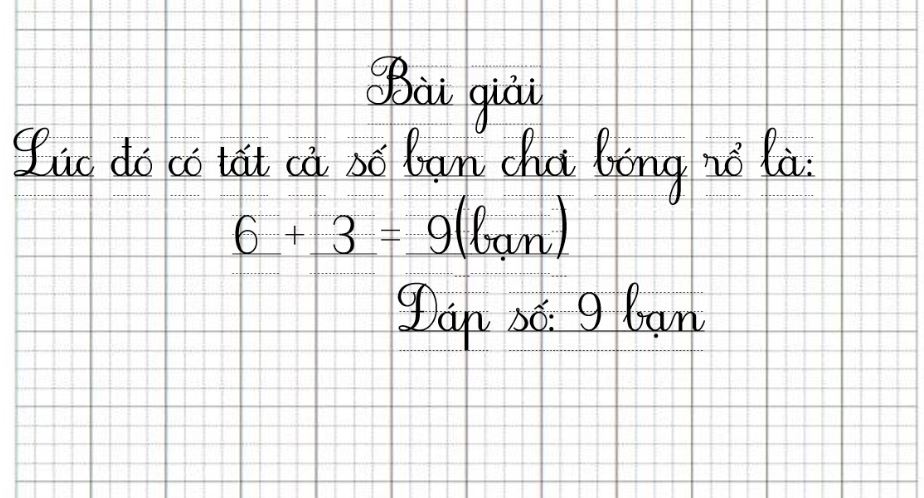 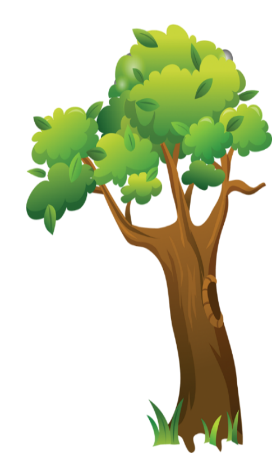 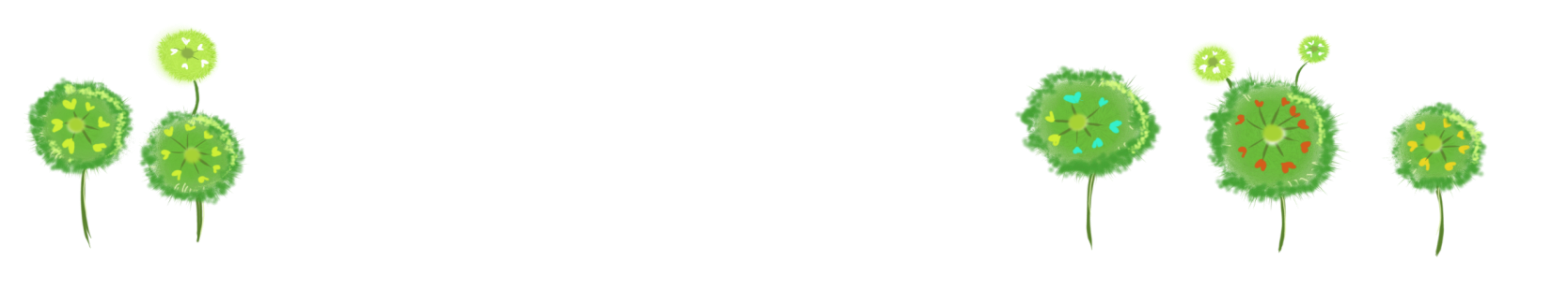 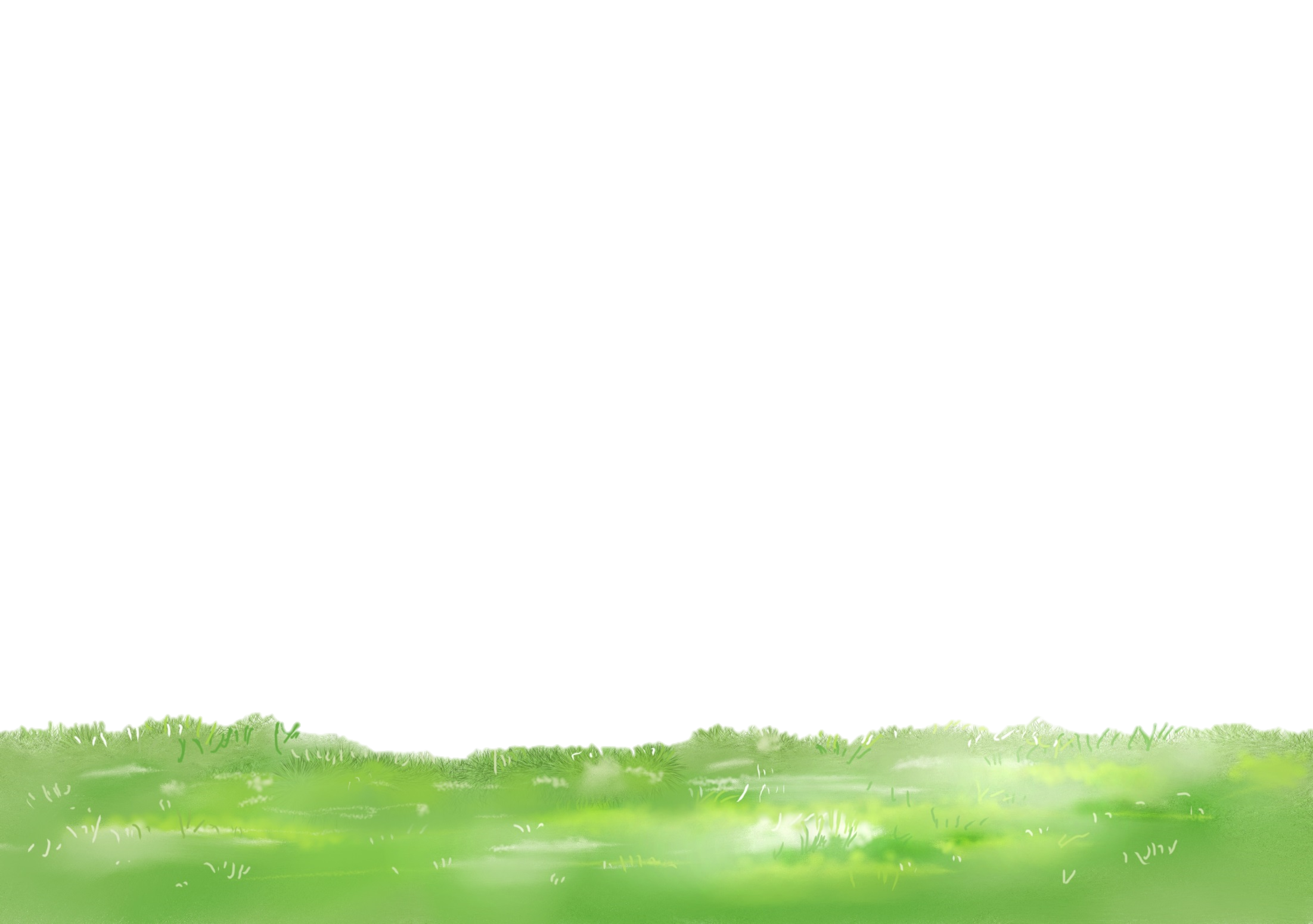 [Speaker Notes: GV nói thêm về khi đổi chỗ 2 số hạng trong 1 tổng thì tổng k thay đối….]
Dưới hồ nước có 15 con cá sấu, sau đó có 3 con lên bờ. 
Hỏi còn lại bao nhiêu con cá sấu ở dưới hồ nước?
3
Tóm tắt
Dưới hồ nước	: 15 con 
Lên bờ		:   3 con
Còn lại		: … con?
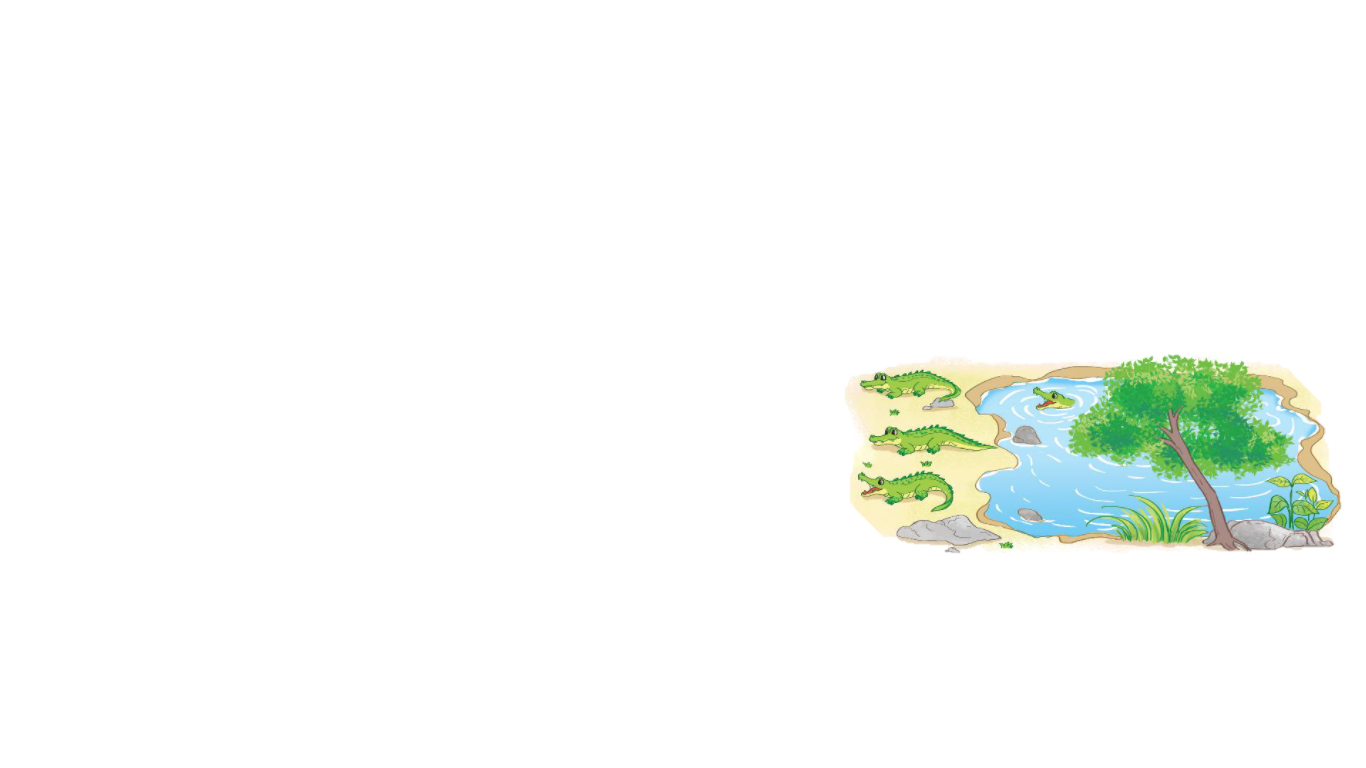 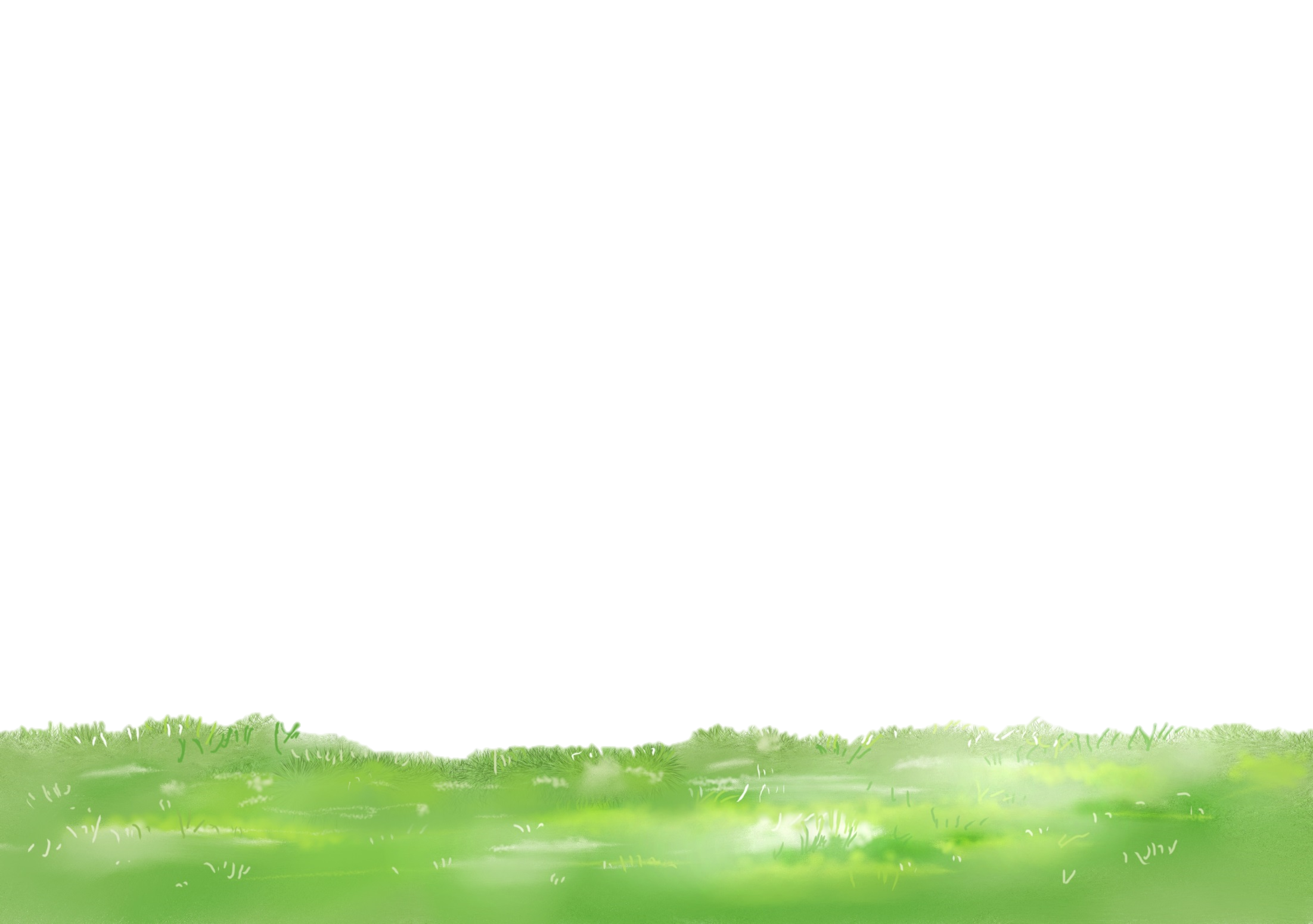 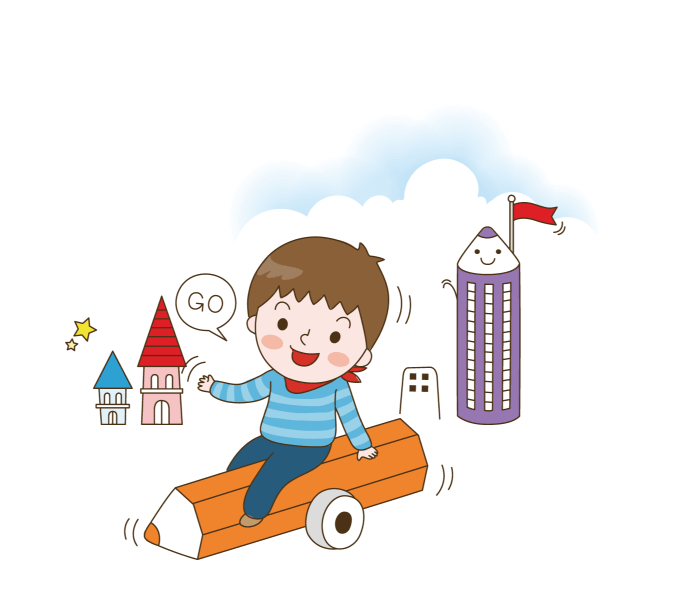 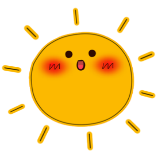 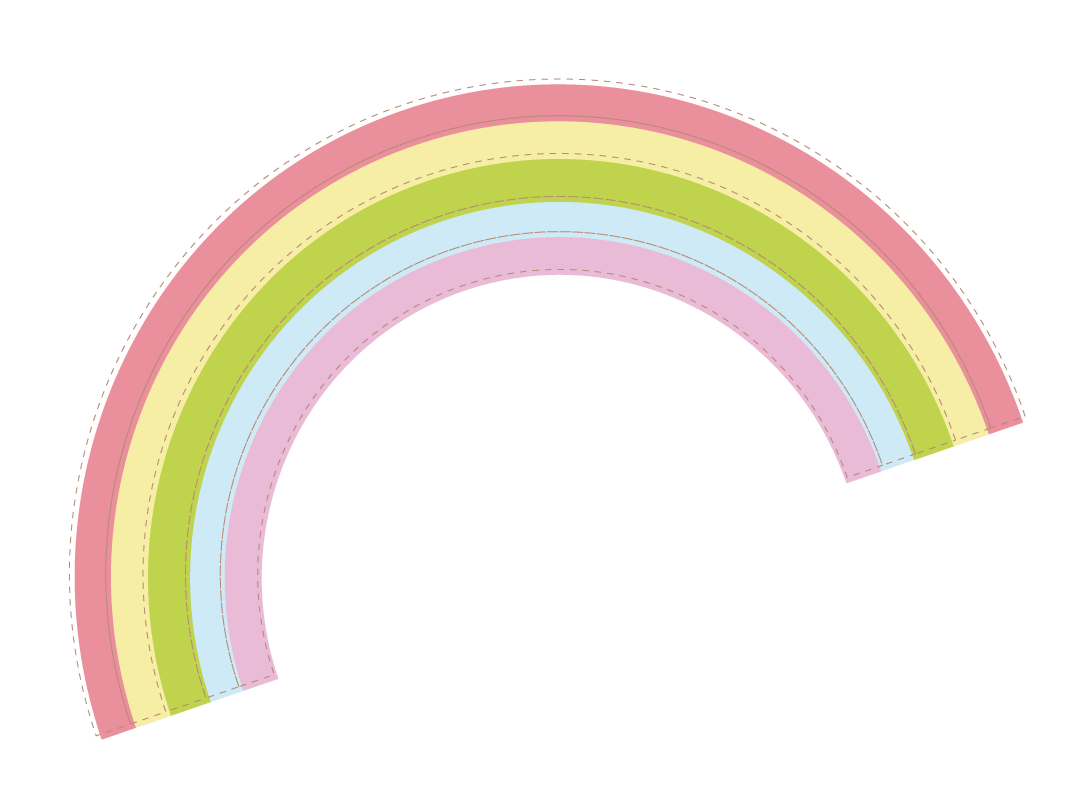 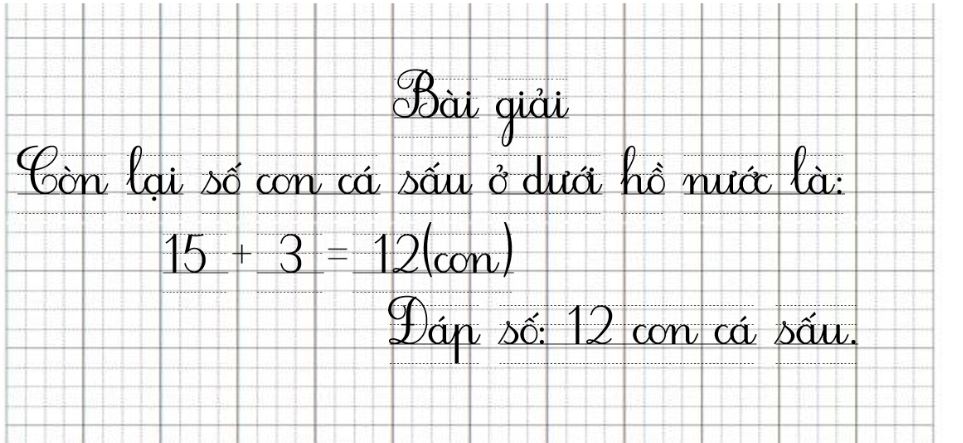 -
[Speaker Notes: GV nói thêm về khi đổi chỗ 2 số hạng trong 1 tổng thì tổng k thay đối….]
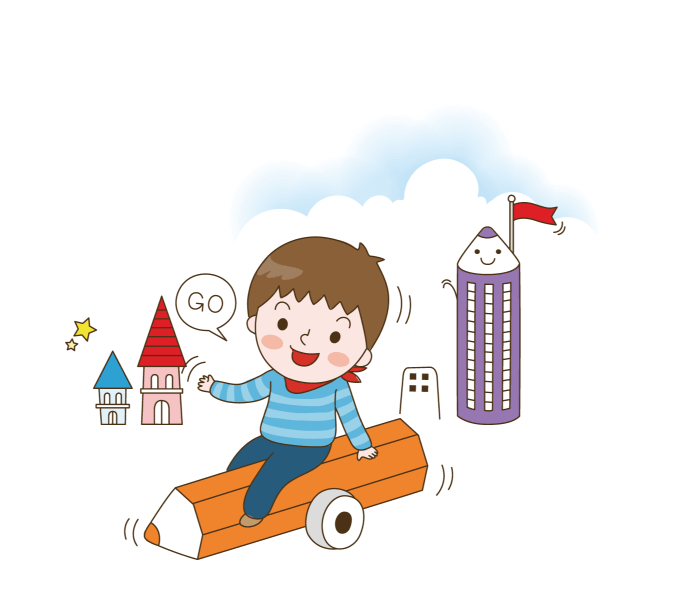 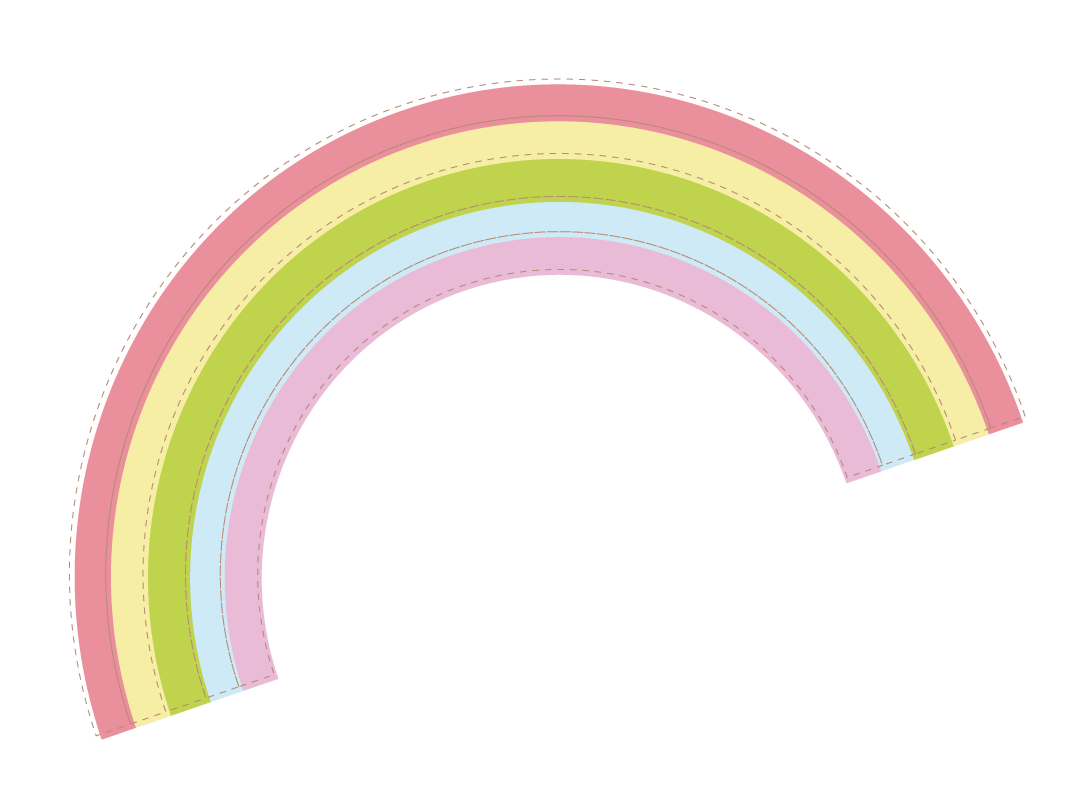 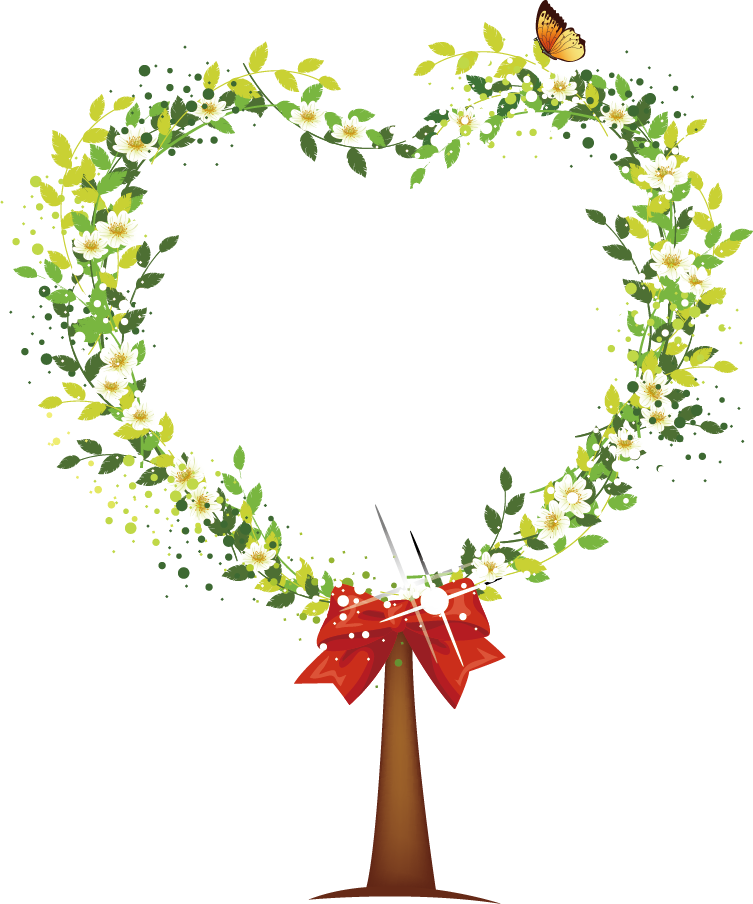 Củng cố 
 dặn dò
- Ôn lại bảng cộng qua 10 
		và rèn giải toán.
	- Xem trước bài sau :
“Phép trừ qua 10 trong phạm vi 20”.
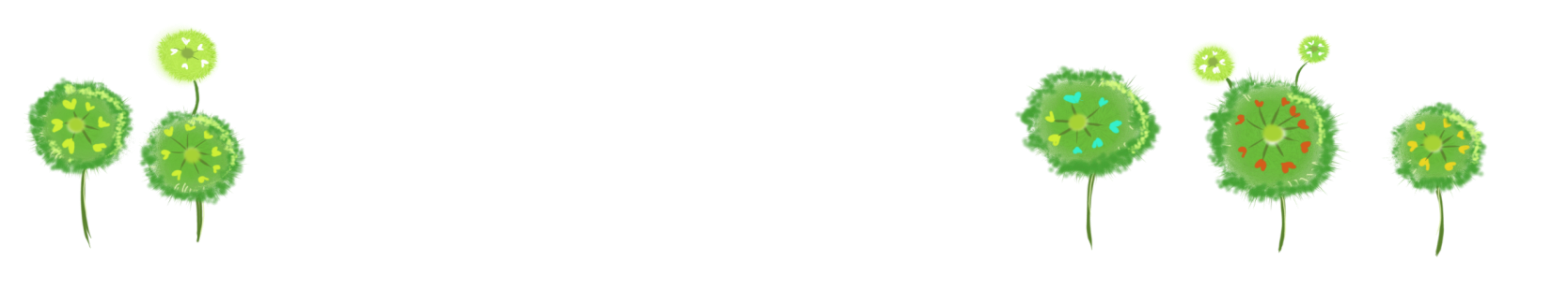 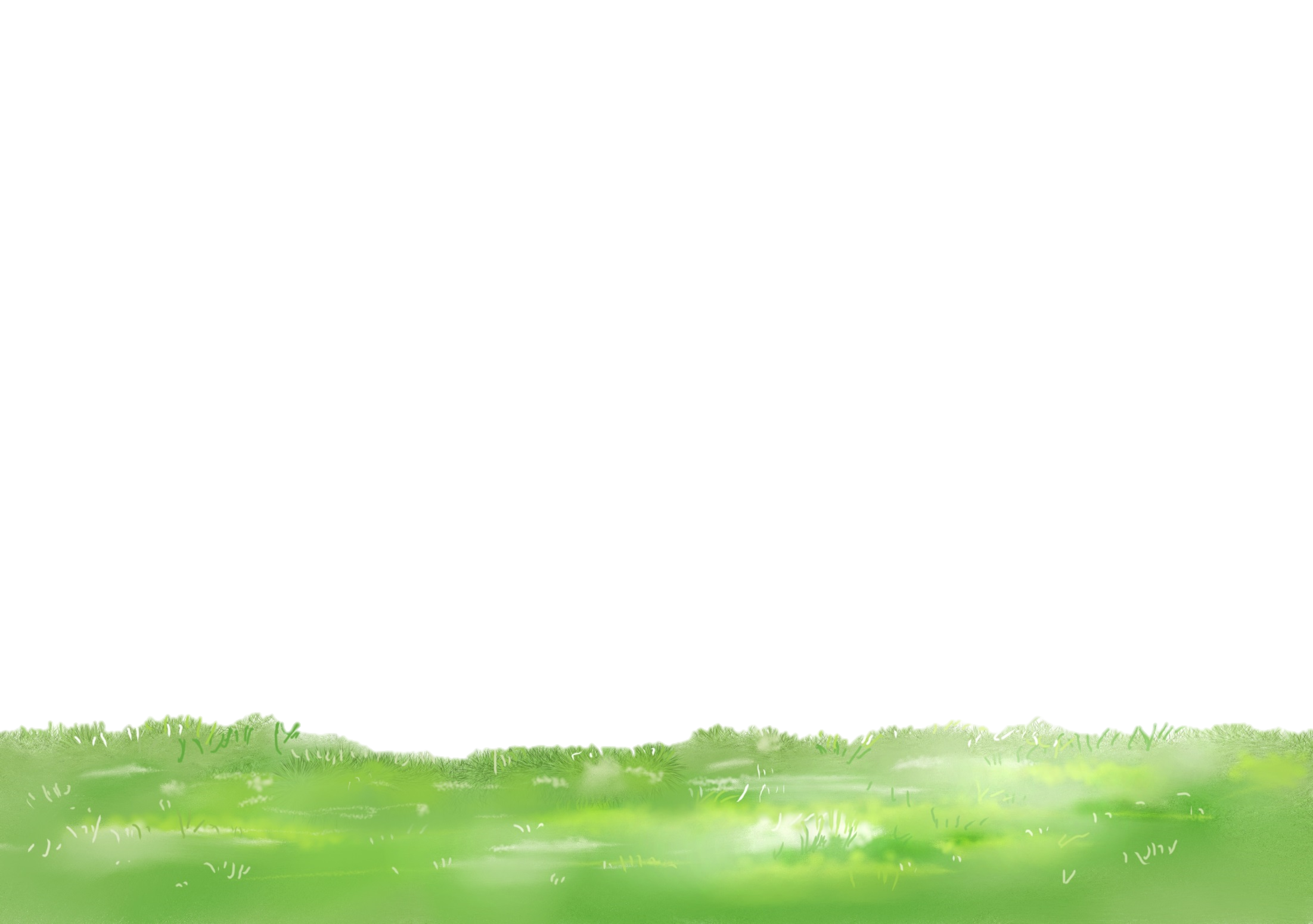 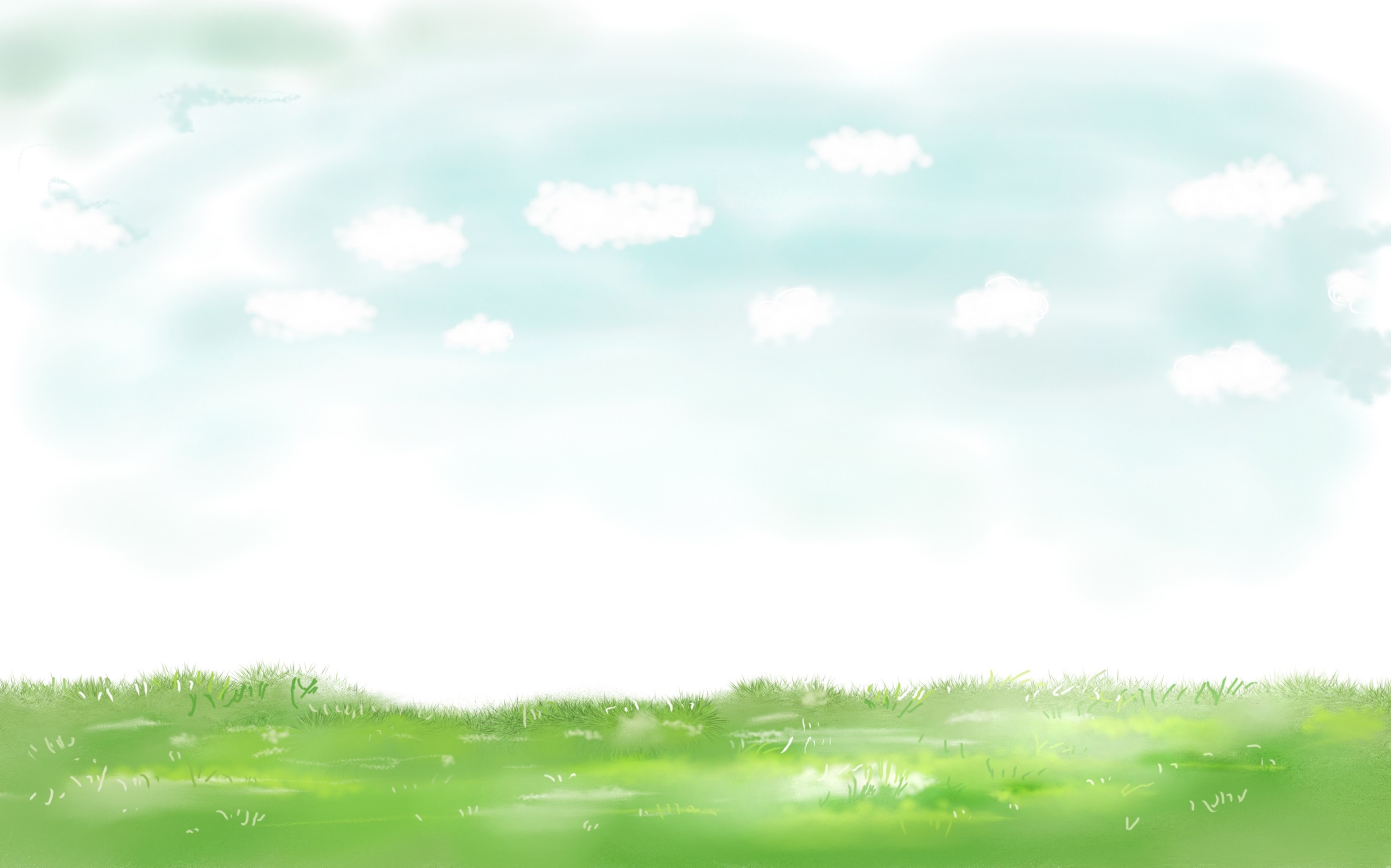 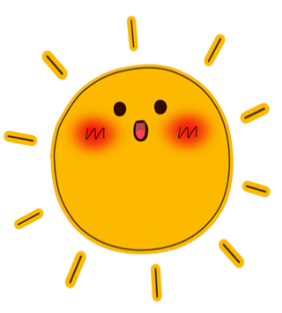 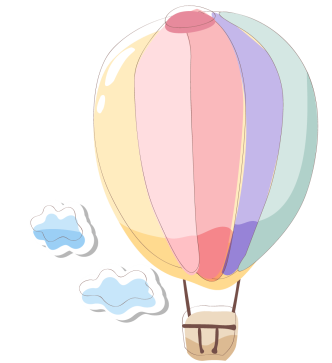 Tạm biệt và hẹn gặp lại 
các con vào những tiết học sau!
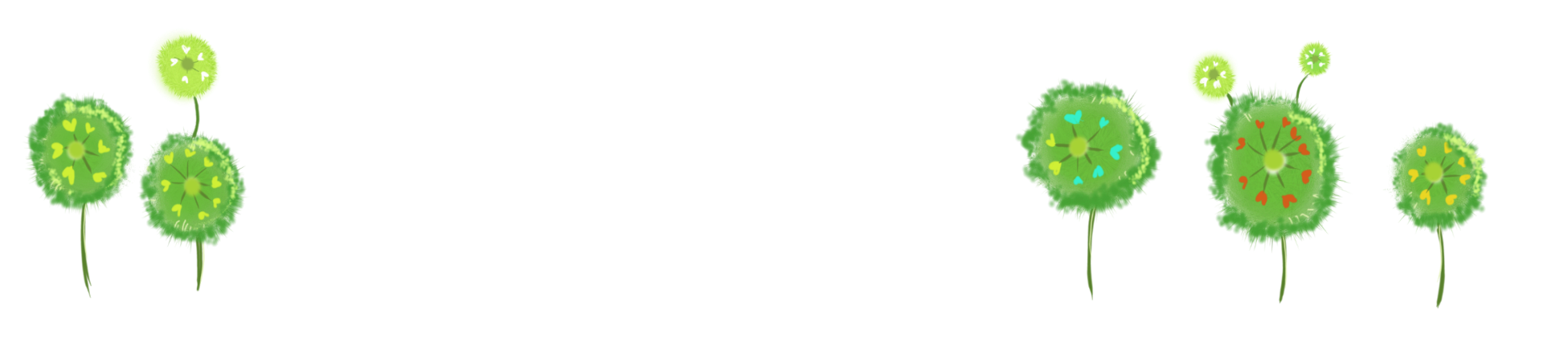